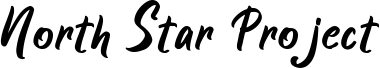 https://www.northstarscienceschool.co.uk/the-peoples-picture/
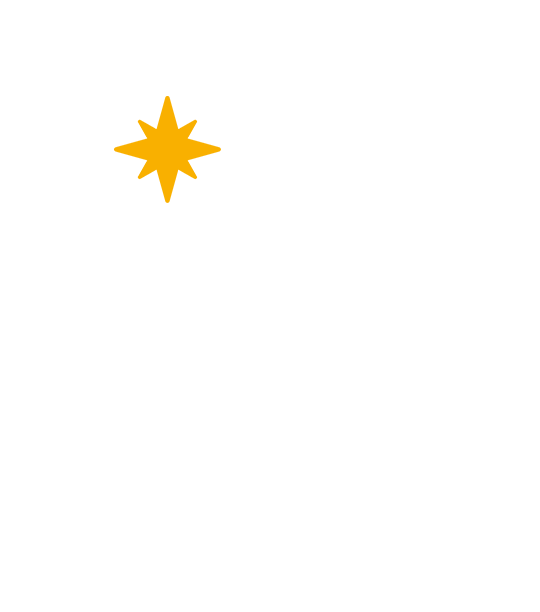 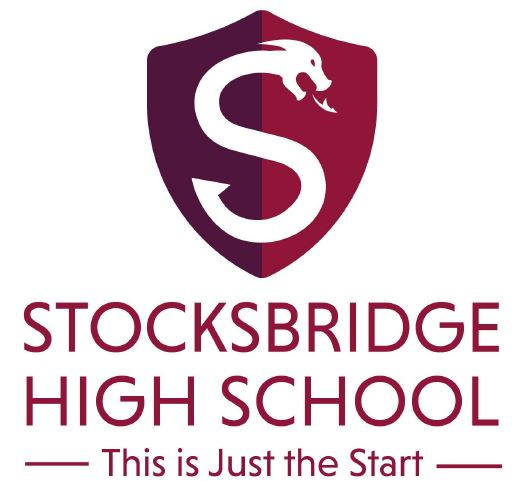 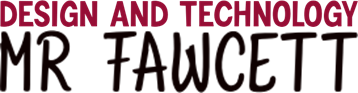 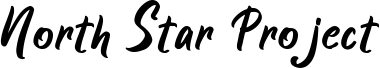 What is involved: 
https://www.northstarscienceschool.co.uk/student-registration/
Introduction – Video 1
Description of task – Video 2 (pause at stages to complete tasks)
Support for drawing – Video 3
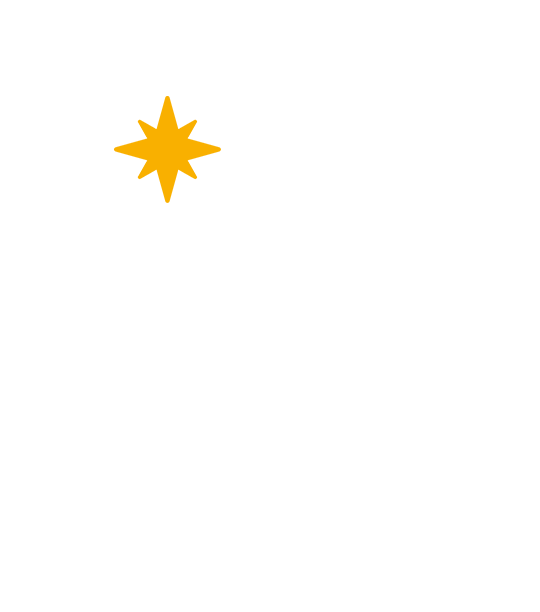 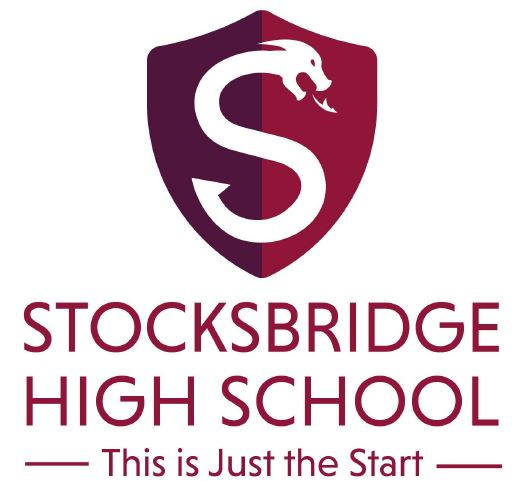 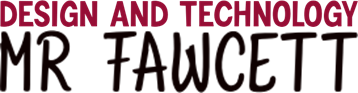 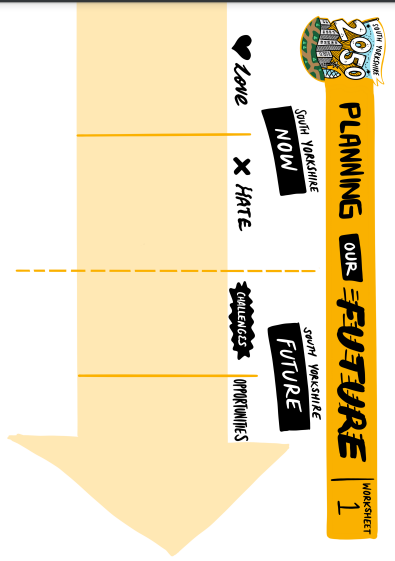 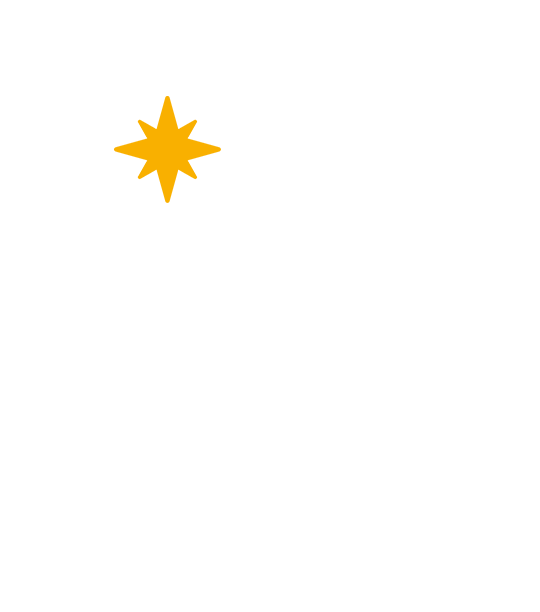 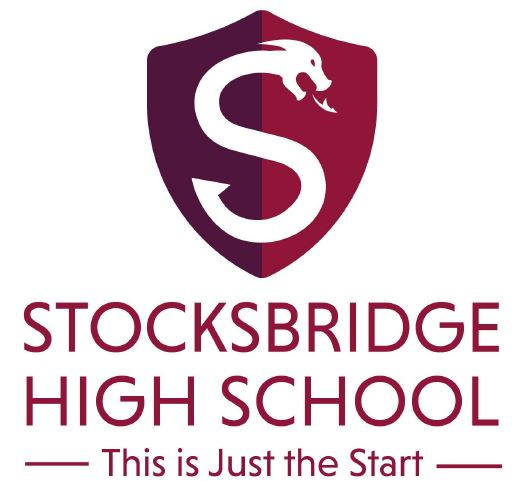 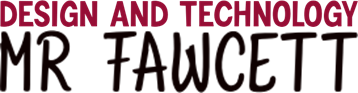 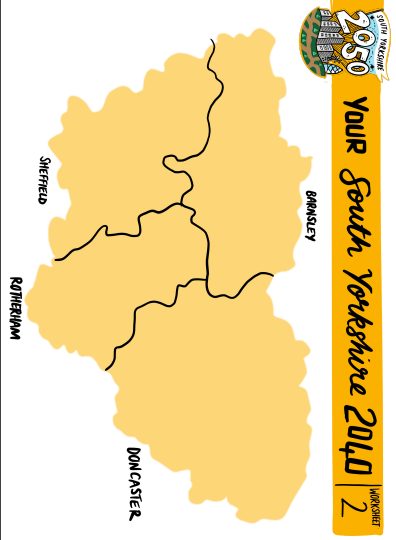 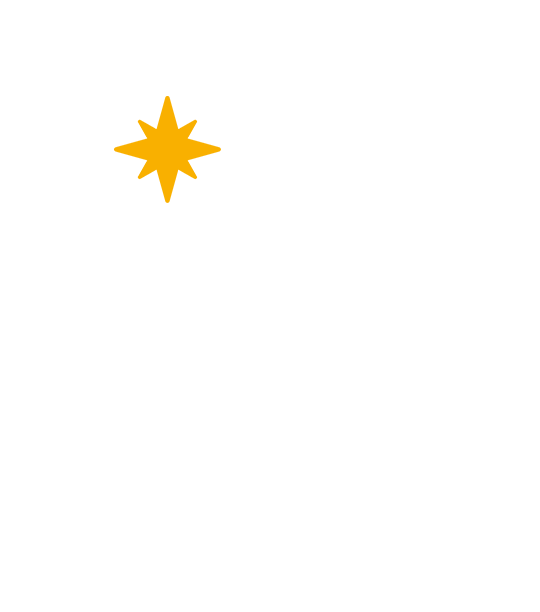 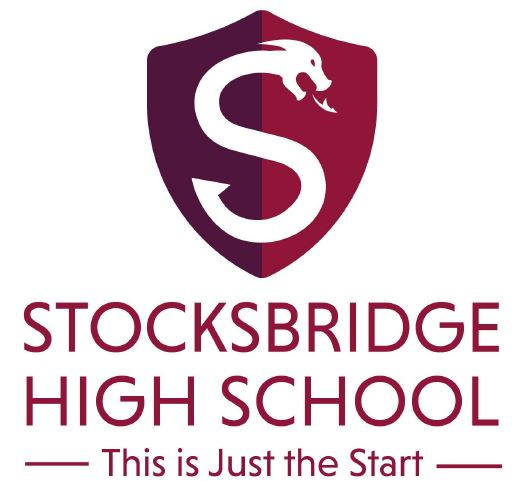 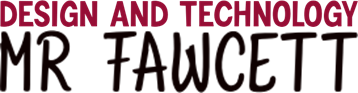 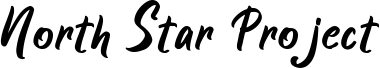 What you need to do now
You need to register yourselves at:  https://wh1.snapsurveys.com/s.asp?k=160397740559 

Make sure you complete all information as well as selecting Stocksbridge High school to be part of the events on the afternoons of 1, 2, 3 of December. 

You need to submit a photo of your map as part of this registration process.
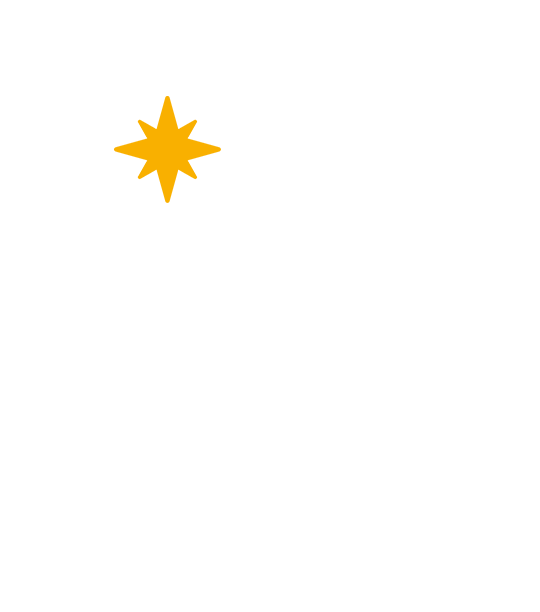 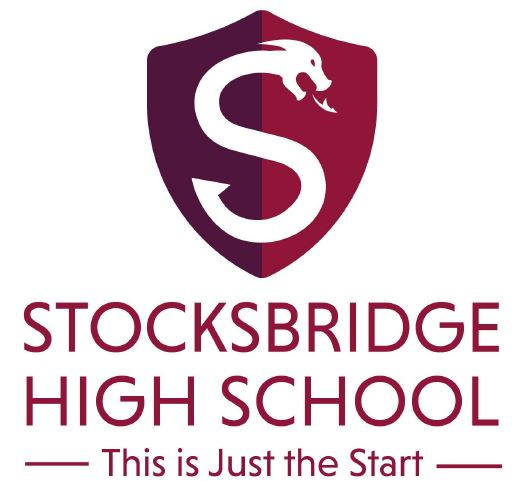 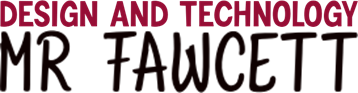